2019
年度总结&工作计划
亮亮图文旗舰店
[Speaker Notes: 亮亮图文旗舰店https://liangliangtuwen.tmall.com]
前言
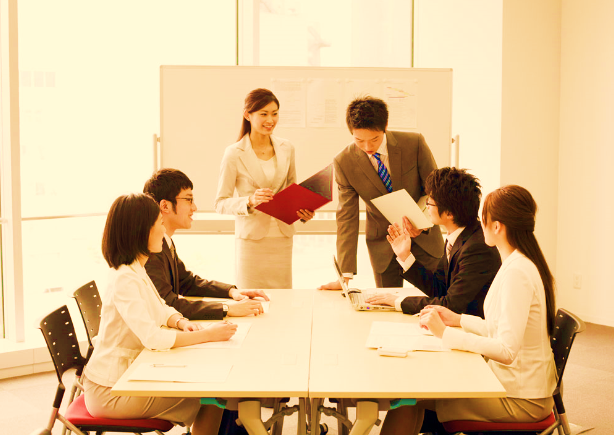 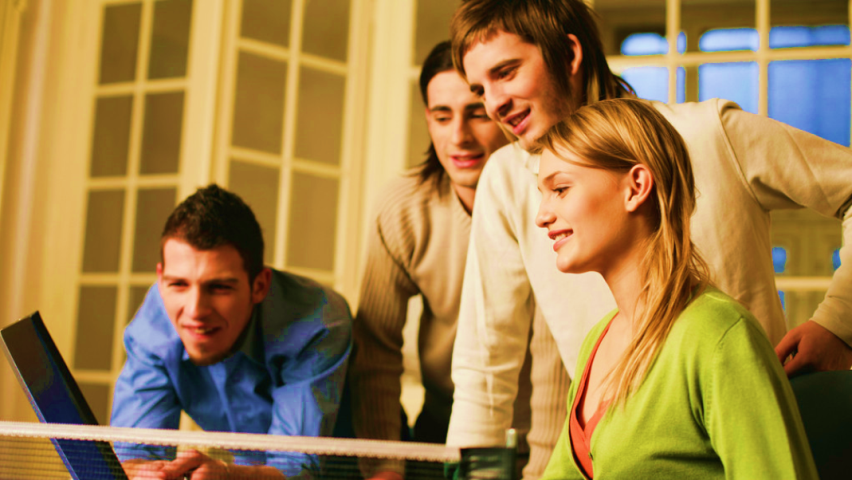 公司文化 culture
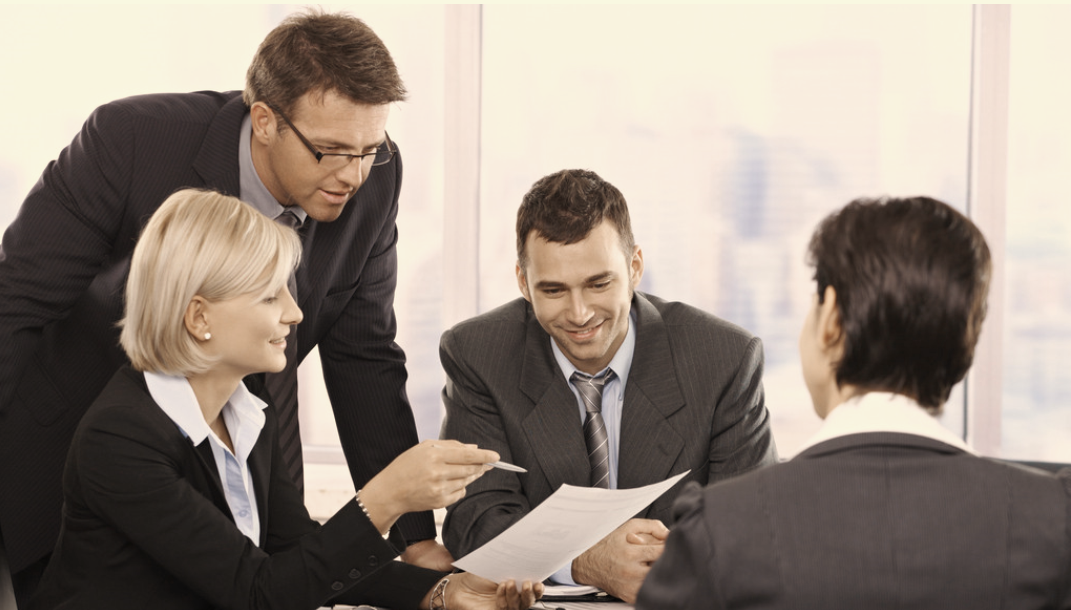 亮亮图文旗舰店https://liangliangtuwen.tmall.com 亮亮图文旗舰店https://liangliangtuwen.tmall.com
联系我们

电话：1234567890
扣扣：1234567890
微博：weibo
目录
contents
04
03
请在此处输入您的标题
02
05
01
请在此处输入您的标题
请在此处输入您的标题
请在此处输入您的标题
请在此处输入您的标题
01
请在此处输入您的标题
点击添加标题
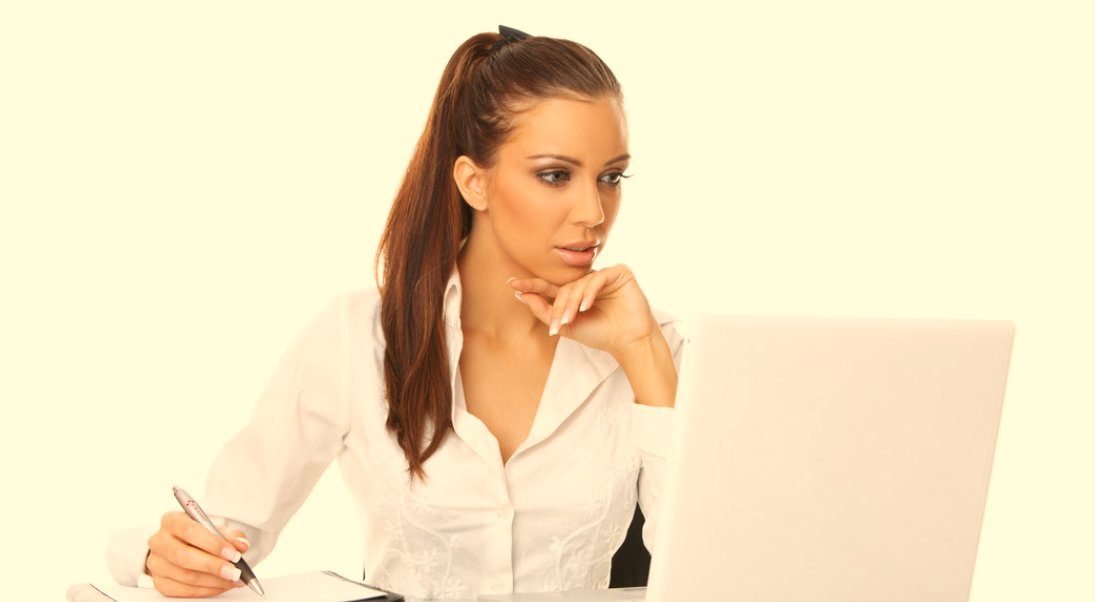 添加文本标题
由专业人员即时调节交易和服务纠纷确保交易的公平、公正、合理、有序
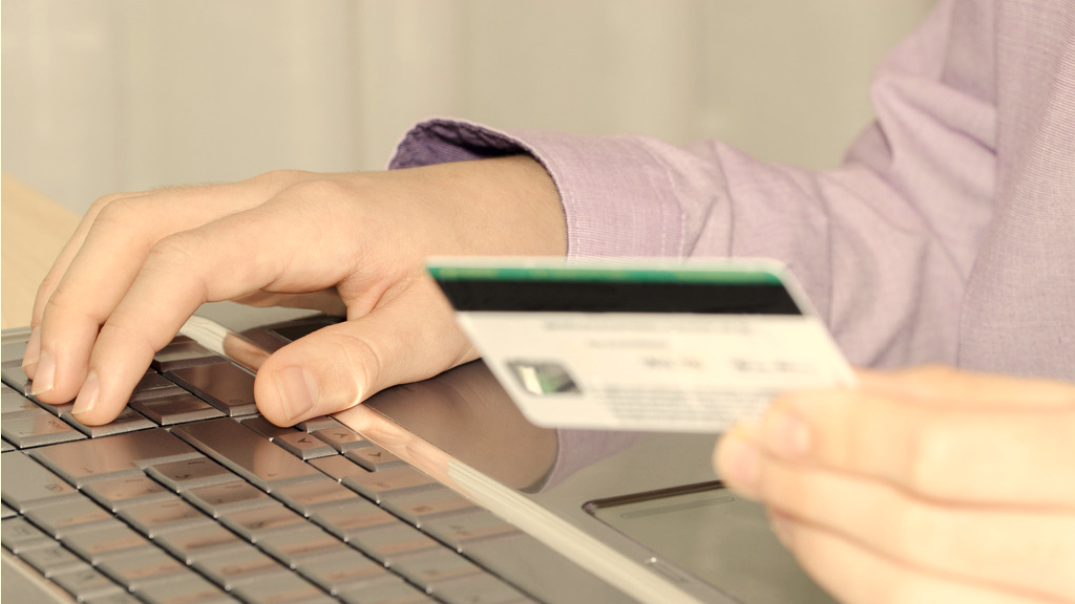 添加文本标题
由专业人员即时调节交易和服务纠纷确保交易的公平、公正、合理、有序
点击添加标题
4
添加文本标题
由专业人员即时调节交易和服务纠纷确保交易的公平、公正、合理、有序由专业人员即时调节交易和服务纠纷确保交易的公平、公正、合理
添加标题
添  加
标  题
1
3
添加标题
添加标题
添加文本标题
由专业人员即时调节交易和服务纠纷确保交易的公平、公正、合理、有序由专业人员即时调节交易和服务纠纷确保交易的公平、公正、合理
添加标题
2
点击添加标题
一.点此输入小标题
亮亮图文旗舰店https://liangliangtuwen.tmall.com
添加大标题
二.点此输入小标题
亮亮图文旗舰店https://liangliangtuwen.tmall.com
三.点此输入小标题
亮亮图文旗舰店https://liangliangtuwen.tmall.com
点击添加标题
由专业人员即时调节交易和  服务纠纷确保交易的公平
由专业人员即时调节交易和服务纠纷确保交易的公平
由专业人员即时调节交易和服务纠纷确保交易的公平
[Speaker Notes: 亮亮图文旗舰店https://liangliangtuwen.tmall.com]
点击添加标题
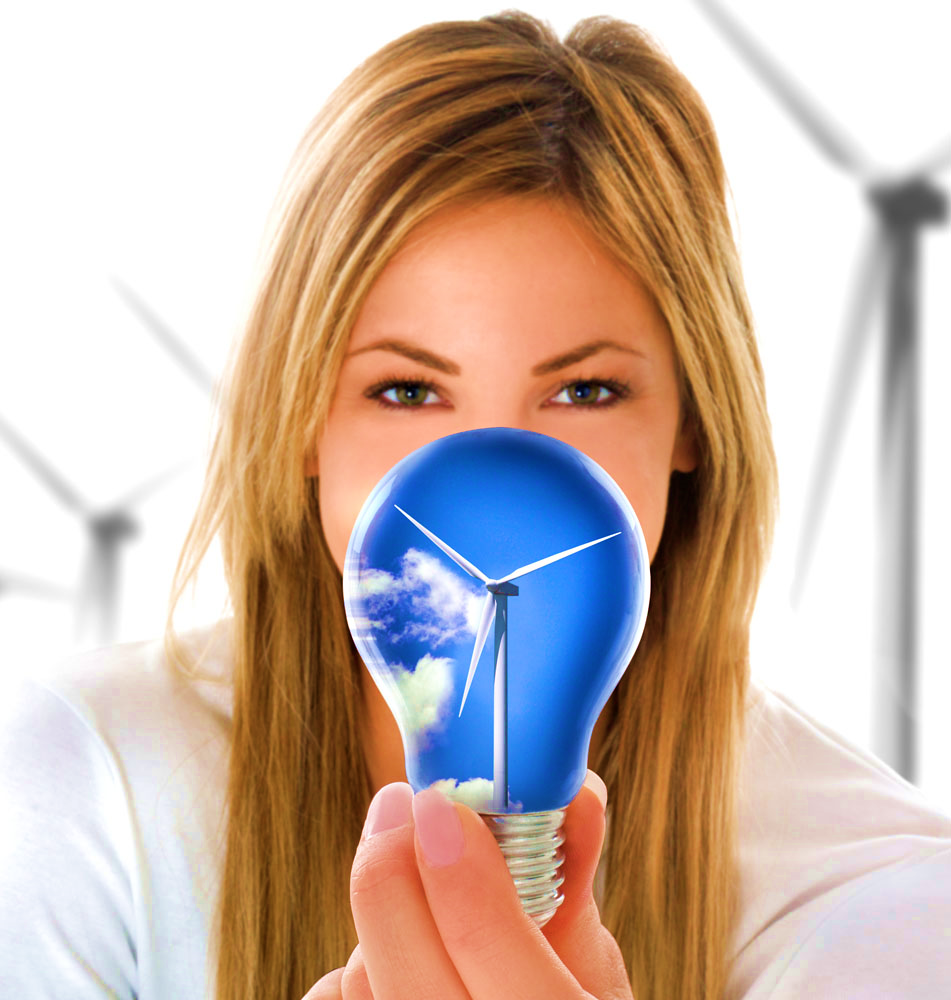 添加标题
添加标题
添加标题
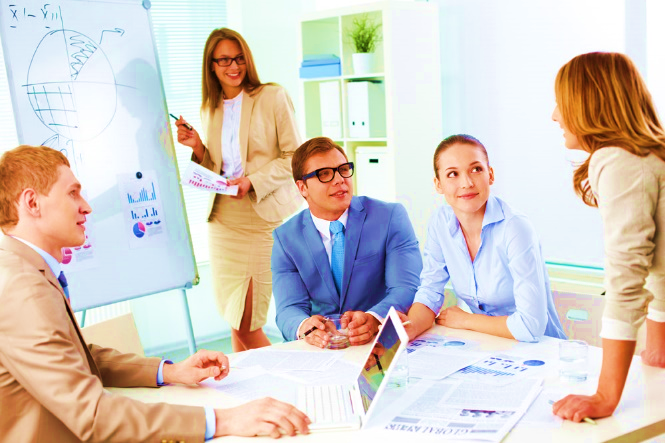 由中国最好的PPT设计公司全面运作。7年专业PPT演示设计经验对卖家资质进行精准审核确保专业对卖方进行技术培训和指导
02
请在此处输入您的标题
点击添加标题
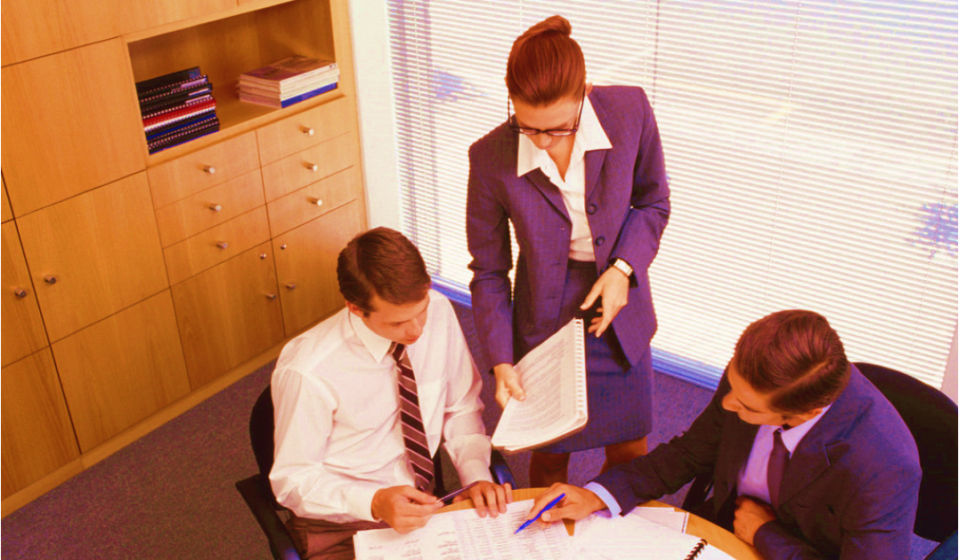 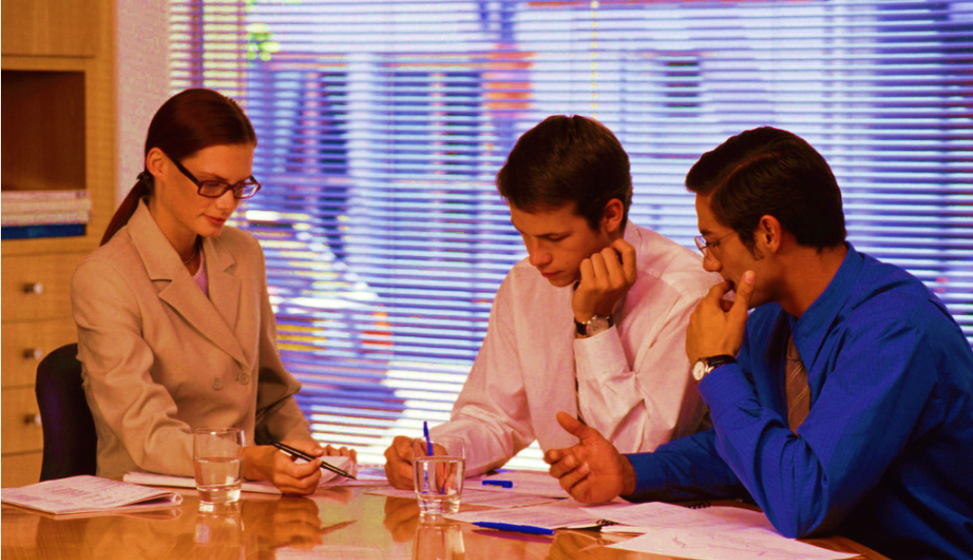 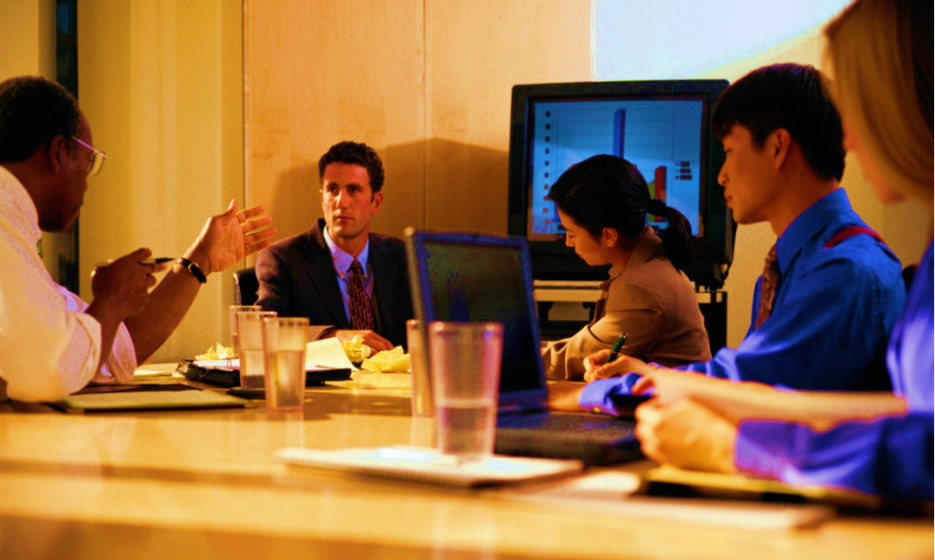 亮亮图文旗舰店https://liangliangtuwen.tmall.com 亮亮图文旗舰店https://liangliangtuwen.tmall.com
亮亮图文旗舰店https://liangliangtuwen.tmall.com 亮亮图文旗舰店https://liangliangtuwen.tmall.com
点击添加标题
添加文本标题
由专业人员即时调节交易和服务纠纷确保交易的公平、公正
添加文本标题
由专业人员即时调节交易和服务纠纷确保交易的公平、公正
LOGO
添加文本标题
由专业人员即时调节交易和服务纠纷确保交易的公平、公正
添加文本标题
由专业人员即时调节交易和服务纠纷确保交易的公平、公正
点击添加标题
添加标题
添加标题
由专业人员即时调节交易和服务纠纷确保交易的公平
由专业人员即时调节交易和服务纠纷确保交易的公平
由专业人员即时调节交易和服务纠纷确保交易的公平
由专业人员即时调节交易和服务纠纷确保交易的公平
添加标题
添加标题
亮亮图文旗舰店https://liangliangtuwen.tmall.com 亮亮图文旗舰店https://liangliangtuwen.tmall.com
点击添加标题
亮亮图文旗舰店https://liangliangtuwen.tmall.com
24%
亮亮图文旗舰店https://liangliangtuwen.tmall.com
12%
亮亮图文旗舰店https://liangliangtuwen.tmall.com
64%
点击添加标题
输入标题
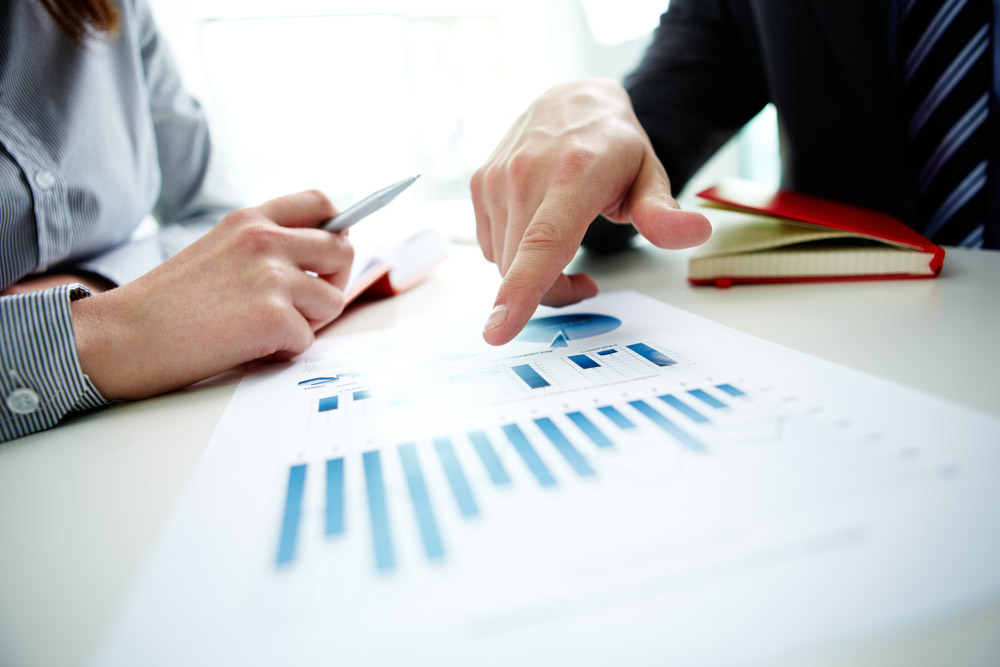 亮亮图文旗舰店https://liangliangtuwen.tmall.com
输入标题
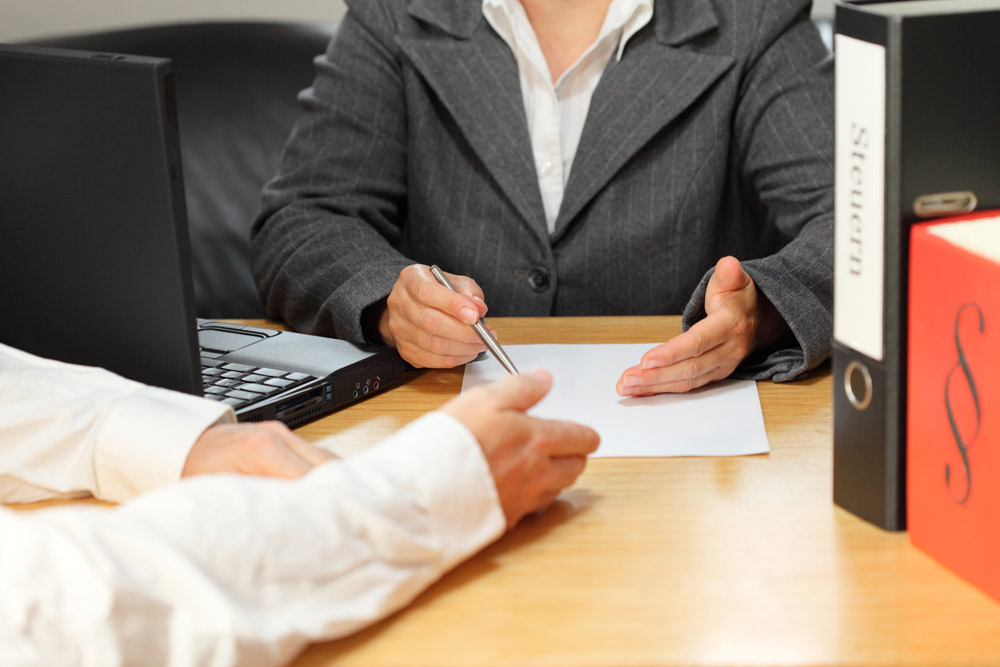 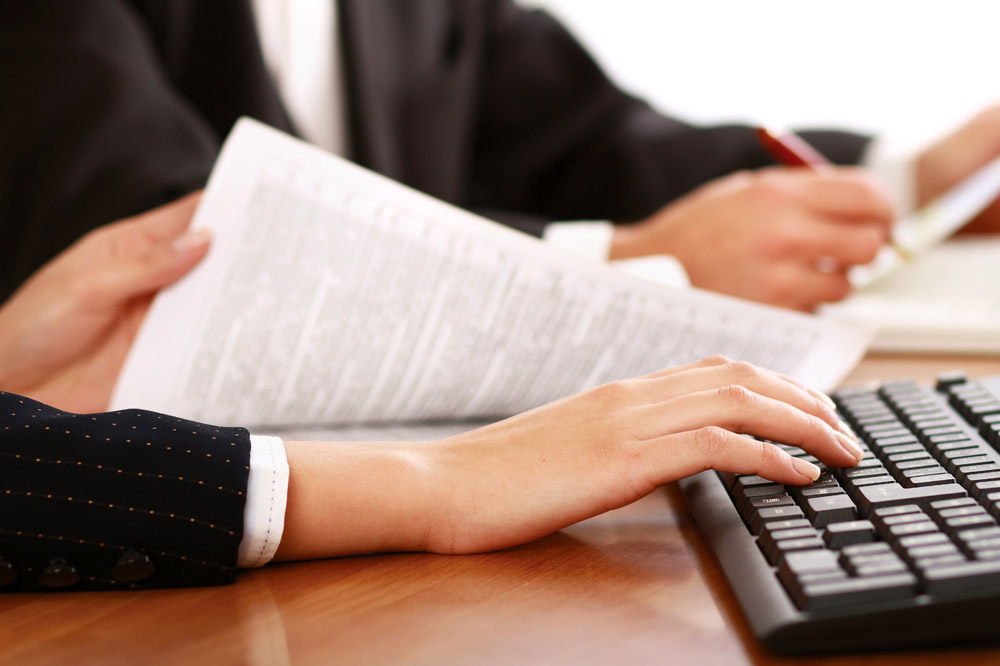 添加文本标题
由专业人员即时调节交易和服务纠纷确保交易的公平、公正、合理有序合理有序
03
请在此处输入您的标题
点击添加标题
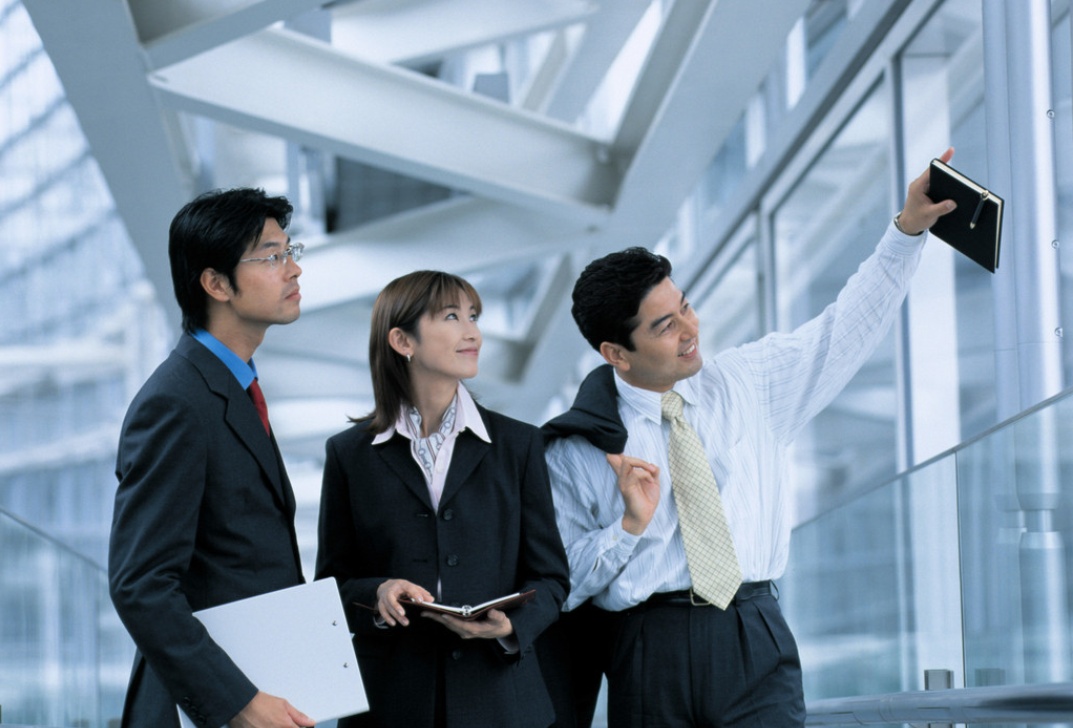 亮亮图文旗舰店
亮亮图文旗舰店https://liangliangtuwen.tmall.com
亮亮图文旗舰店https://liangliangtuwen.tmall.com
点击添加标题
添加标题
添加标题
添加标题
添加标题
添加标题
添加标题
亮亮图文旗舰店https://liangliangtuwen.tmall.com 亮亮图文旗舰店https://liangliangtuwen.tmall.com
点击添加标题
亮亮图文旗舰店
点击输入文本标题
点击输入文本标题
亮亮图文旗舰店https://liangliangtuwen.tmall.com
亮亮图文旗舰店https://liangliangtuwen.tmall.com
点击输入文本标题
点击输入文本标题
亮亮图文旗舰店https://liangliangtuwen.tmall.com
亮亮图文旗舰店https://liangliangtuwen.tmall.com
点击添加标题
亮亮图文旗舰店https://liangliangtuwen.tmall.com 亮亮图文旗舰店https://liangliangtuwen.tmall.com
点击添加标题
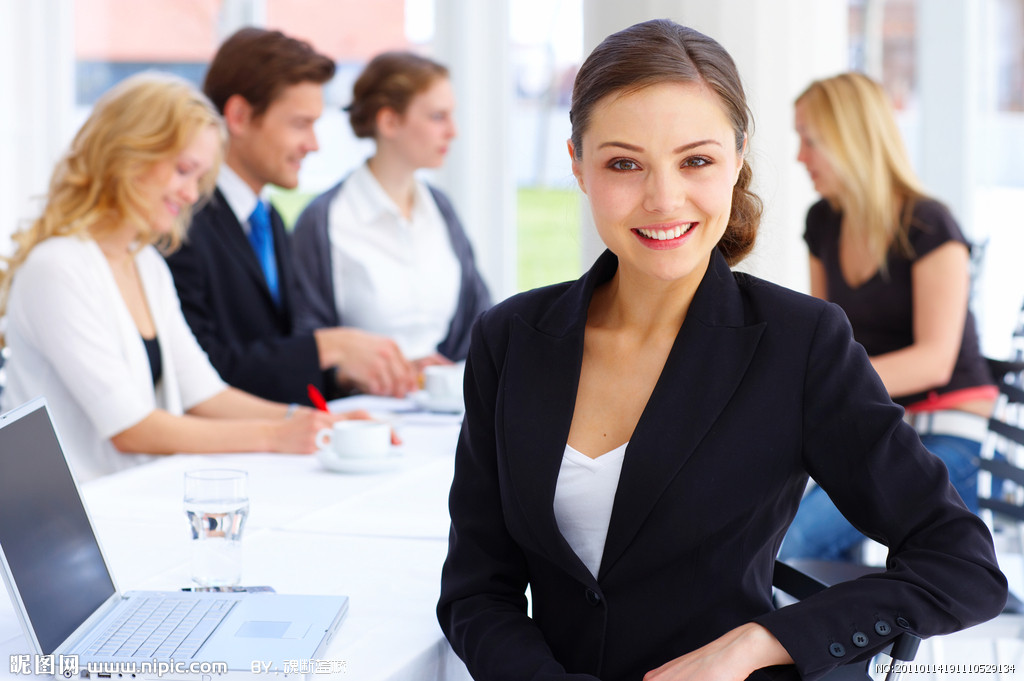 添加文本标题
 亮亮图文旗舰店https://liangliangtuwen.tmall.com
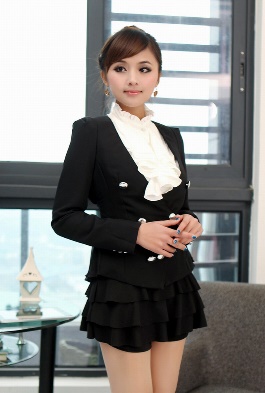 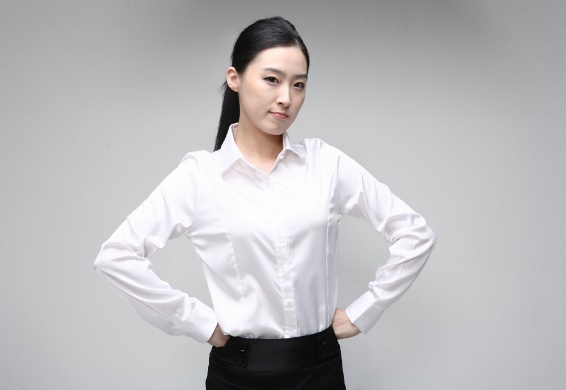 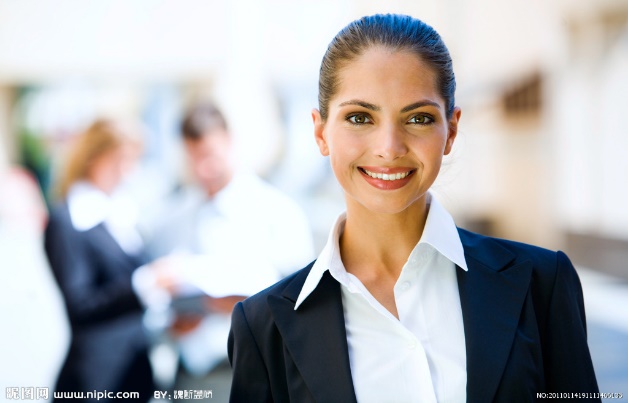 添加文本标题
由专业人员即时调节交易和服务纠纷确保交易的公平、公正、合理有序合理有序
04
请在此处输入您的标题
点击添加标题
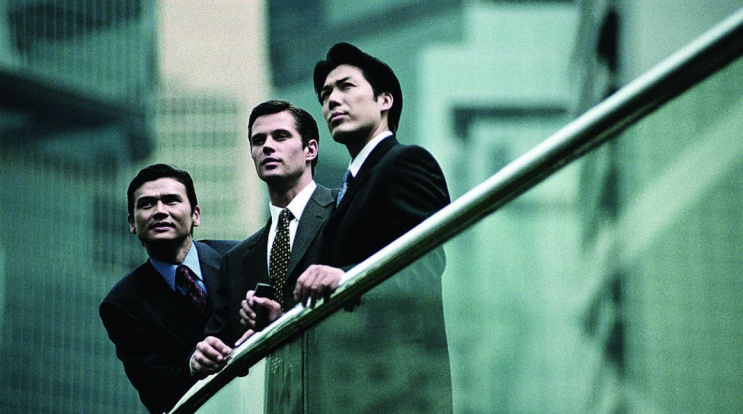 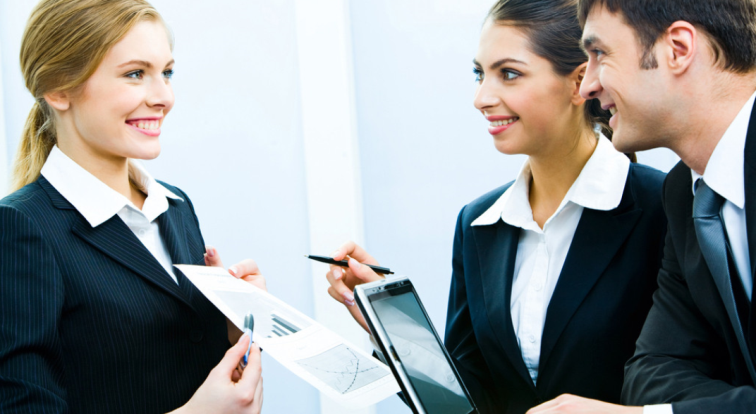 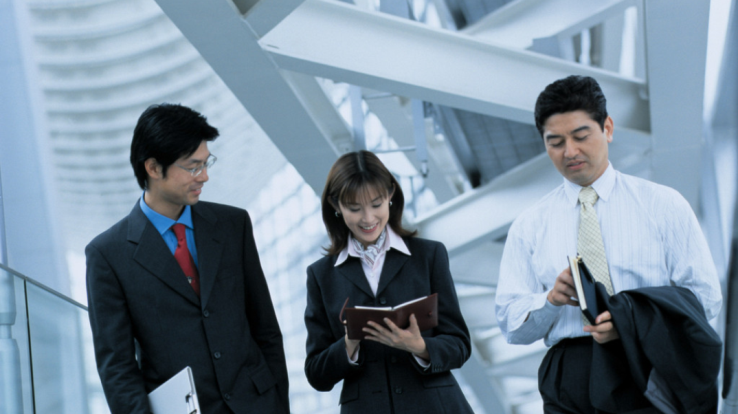 亮亮图文旗舰店
亮亮图文旗舰店
亮亮图文旗舰店
亮亮图文旗舰店https://liangliangtuwen.tmall.com
亮亮图文旗舰店https://liangliangtuwen.tmall.com
亮亮图文旗舰店https://liangliangtuwen.tmall.com
点击添加标题
添加标题
添加标题
添加标题
添加标题
添加标题
亮亮图文旗舰店https://liangliangtuwen.tmall.com
点击添加标题
点击添加标题
点击添加标题
点击添加标题
点击添加标题
点击添加标题
点击添加标题
亮亮图文旗舰店https://liangliangtuwen.tmall.com
亮亮图文旗舰店https://liangliangtuwen.tmall.com
亮亮图文旗舰店https://liangliangtuwen.tmall.com
亮亮图文旗舰店https://liangliangtuwen.tmall.com
亮亮图文旗舰店https://liangliangtuwen.tmall.com
点击添加标题
亮亮图文旗舰店https://liangliangtuwen.tmall.com
1
亮亮图文旗舰店https://liangliangtuwen.tmall.com
2
亮亮图文旗舰店https://liangliangtuwen.tmall.com
3
点击添加标题
中亮亮图文旗舰店https://liangliangtuwen.tmall.com
亮亮图文旗舰店https://liangliangtuwen.tmall.com
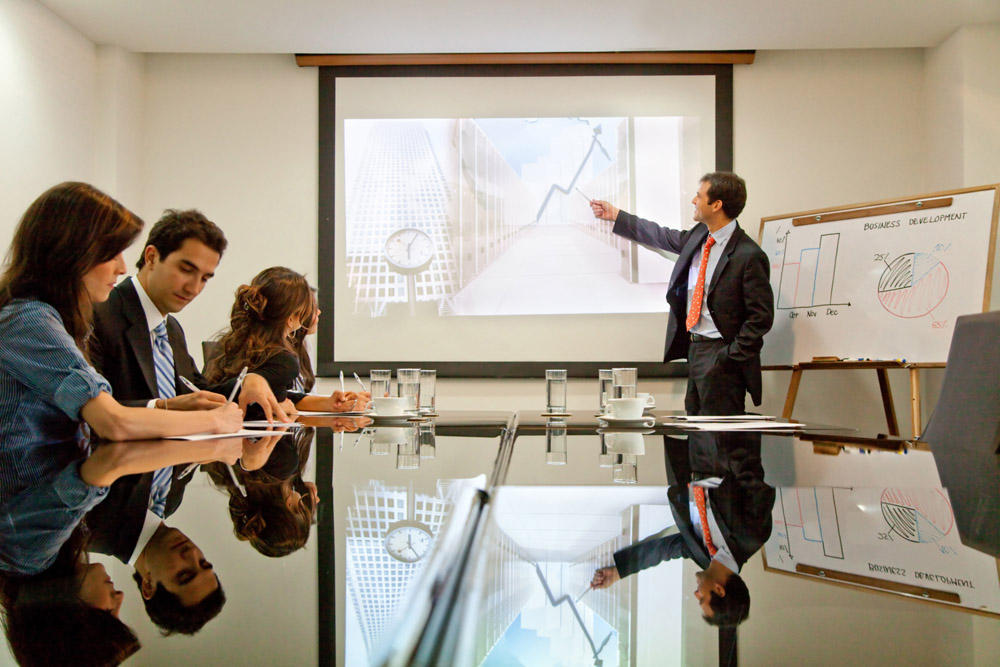 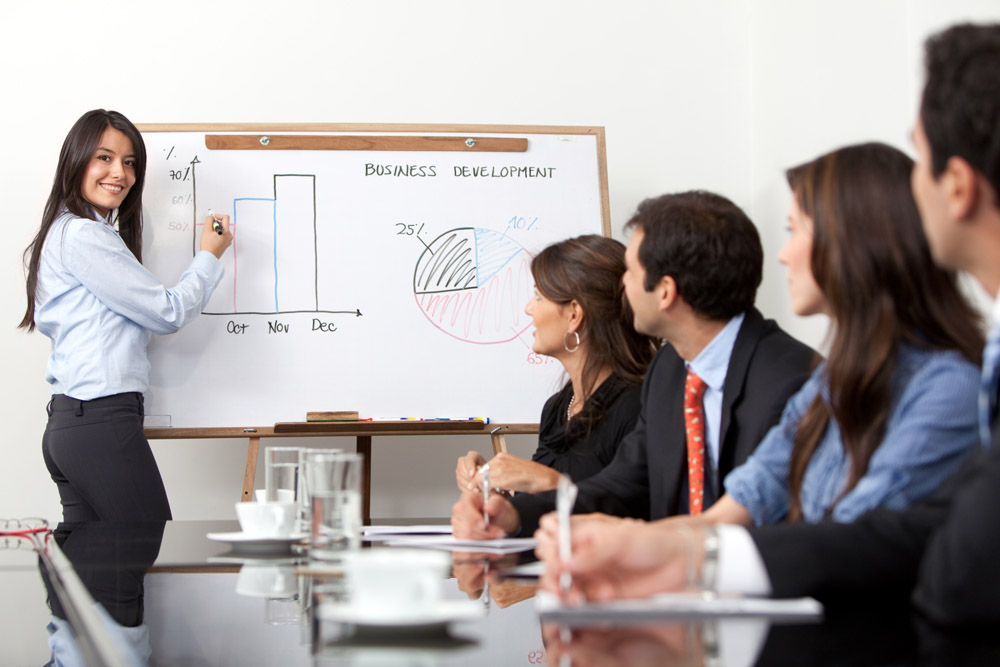 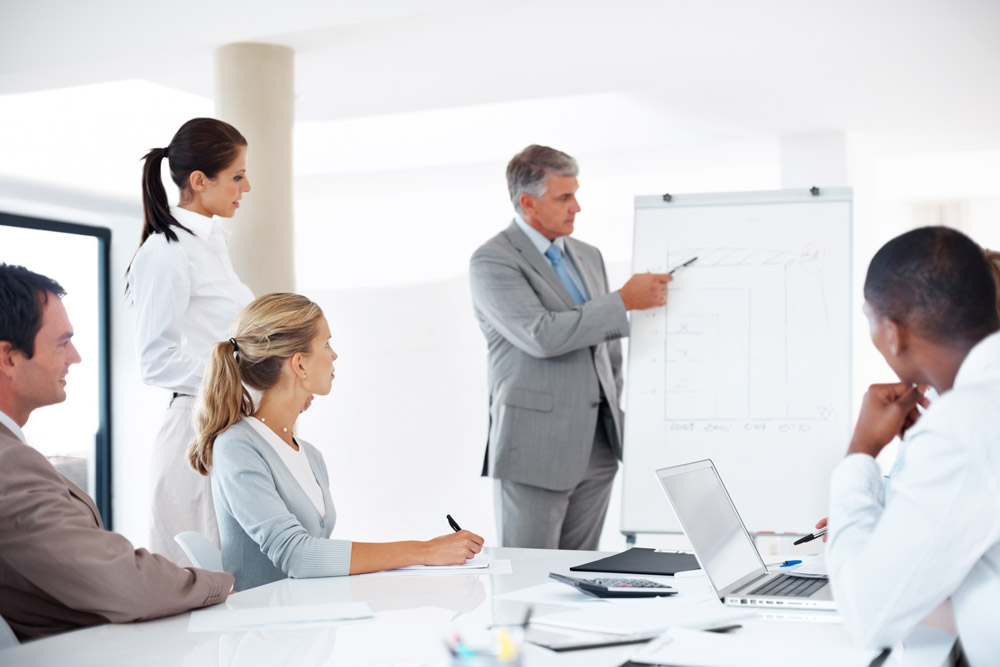 05
请在此处输入您的标题
点击添加标题
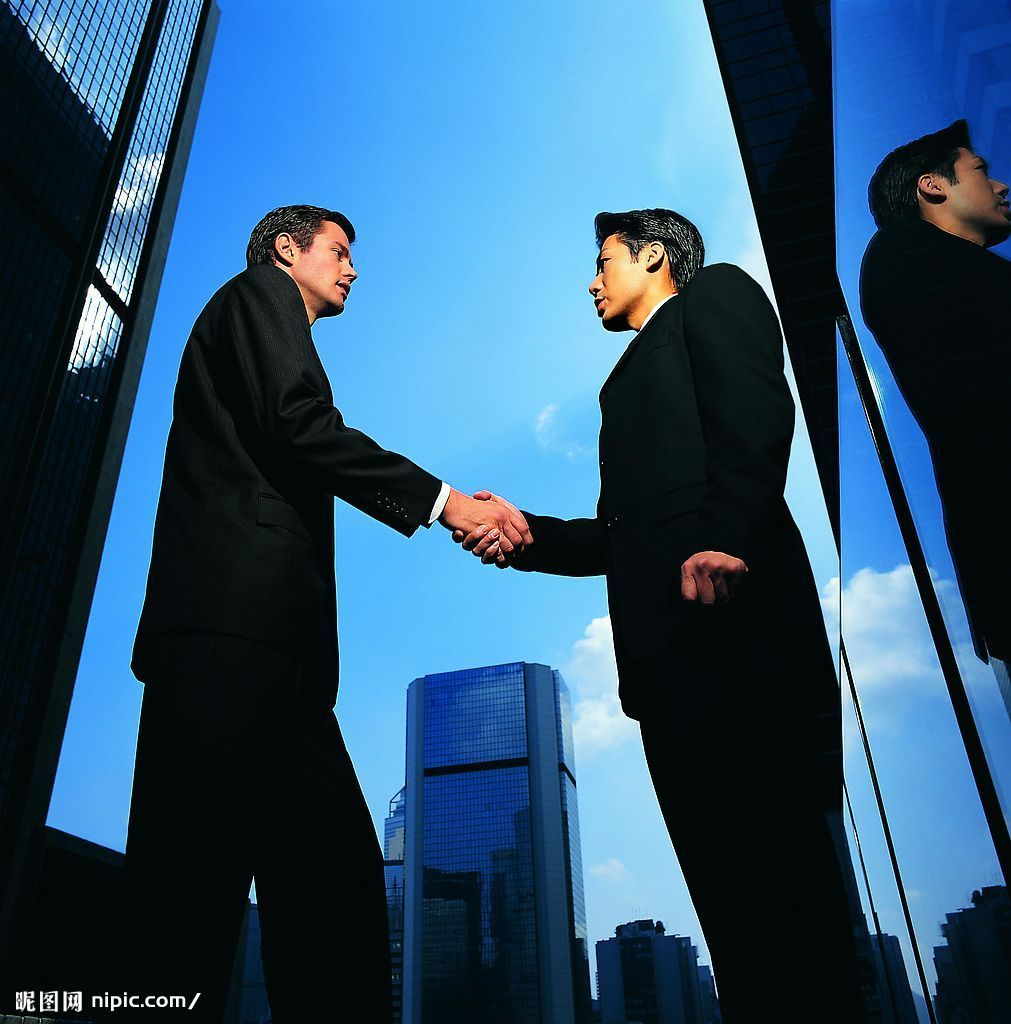 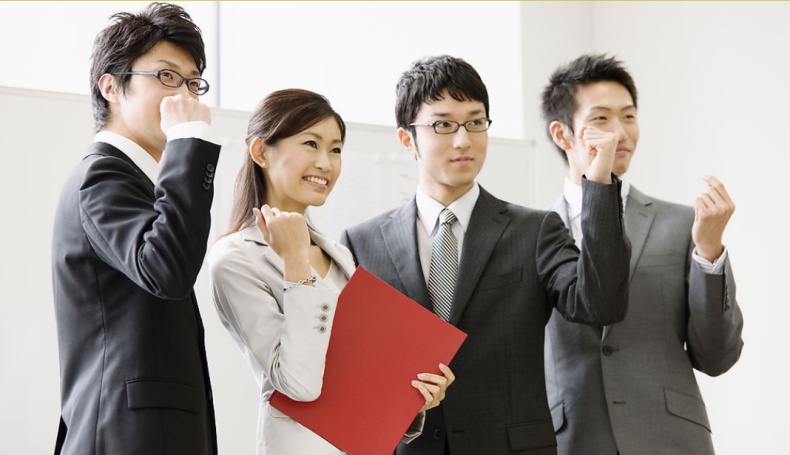 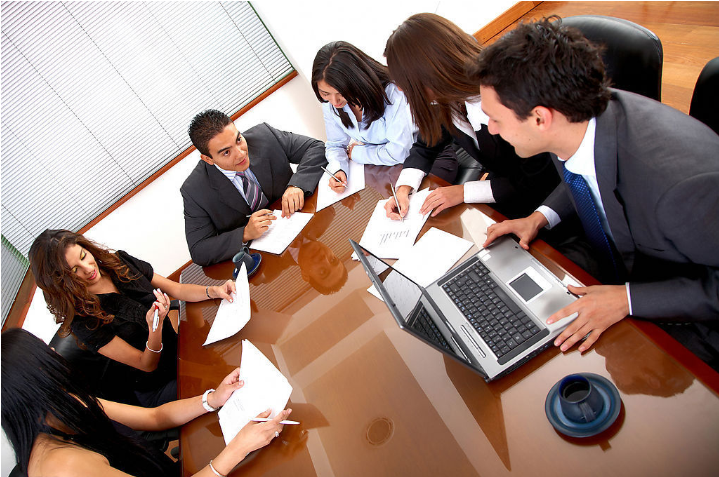 亮亮图文旗舰店https://liangliangtuwen.tmall.com
亮亮图文旗舰店https://liangliangtuwen.tmall.com
点击添加标题
添加文本标题
由专业人员即时调节交易和服务纠纷确保交易的公平
添加文本标题
由专业人员即时调节交易和服务纠纷确保交易的公平
添加文本标题
由专业人员即时调节交易和服务纠纷确保交易的公平
添加文本标题
由专业人员即时调节交易和服务纠纷确保交易的公平
点击添加标题
亮亮图文旗舰店https://liangliangtuwen.tmall.com 亮亮图文旗舰店https://liangliangtuwen.tmall.com
点击添加标题
亮亮图文旗舰店https://liangliangtuwen.tmall.com
—— 亮亮图文旗舰店https://liangliangtuwen.tmall.com
 亮亮图文旗舰店https://liangliangtuwen.tmall.com
添加文本标题
由专业人员即时调节交易和服务纠纷确保交易的公平公正、合理、有序
2
添加文本标题
由专业人员即时调节交易和服务纠纷确保交易的公平公正、合理、有序
1
添加文本标题
由专业人员即时调节交易和服务纠纷确保交易的公平公正、合理、有序
3
点击添加标题
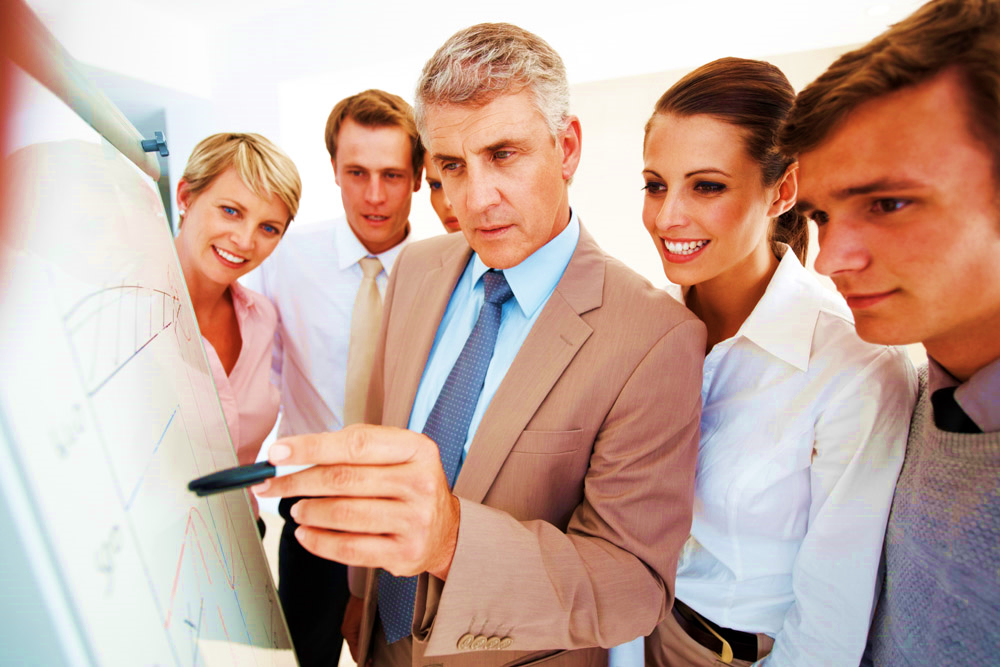 亮亮图文旗舰店https://liangliangtuwen.tmall.com
亮亮图文旗舰店https://liangliangtuwen.tmall.com
2019
谢谢您的指导
Thank you for your guidance